`
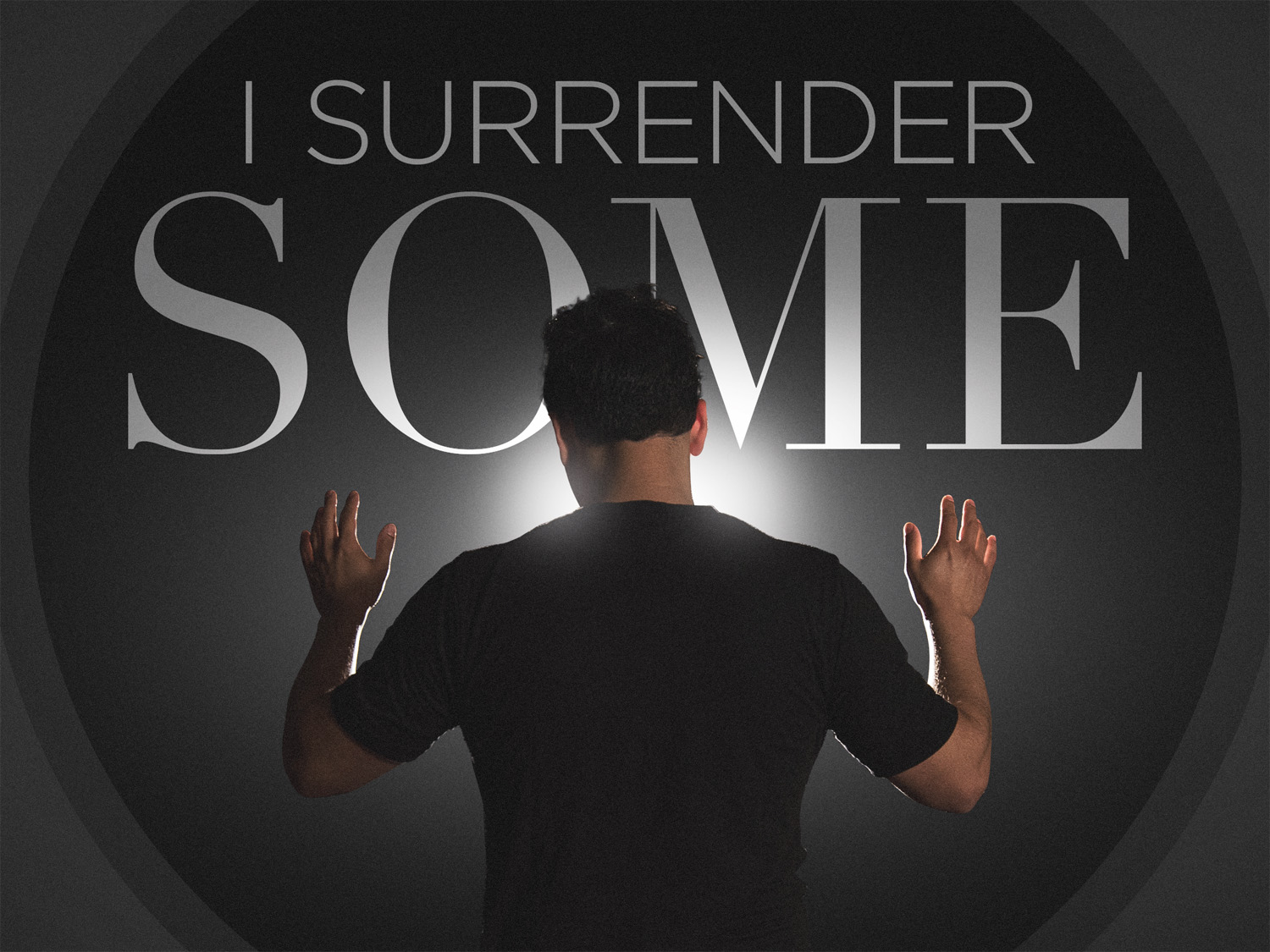 2 Chronicles 16
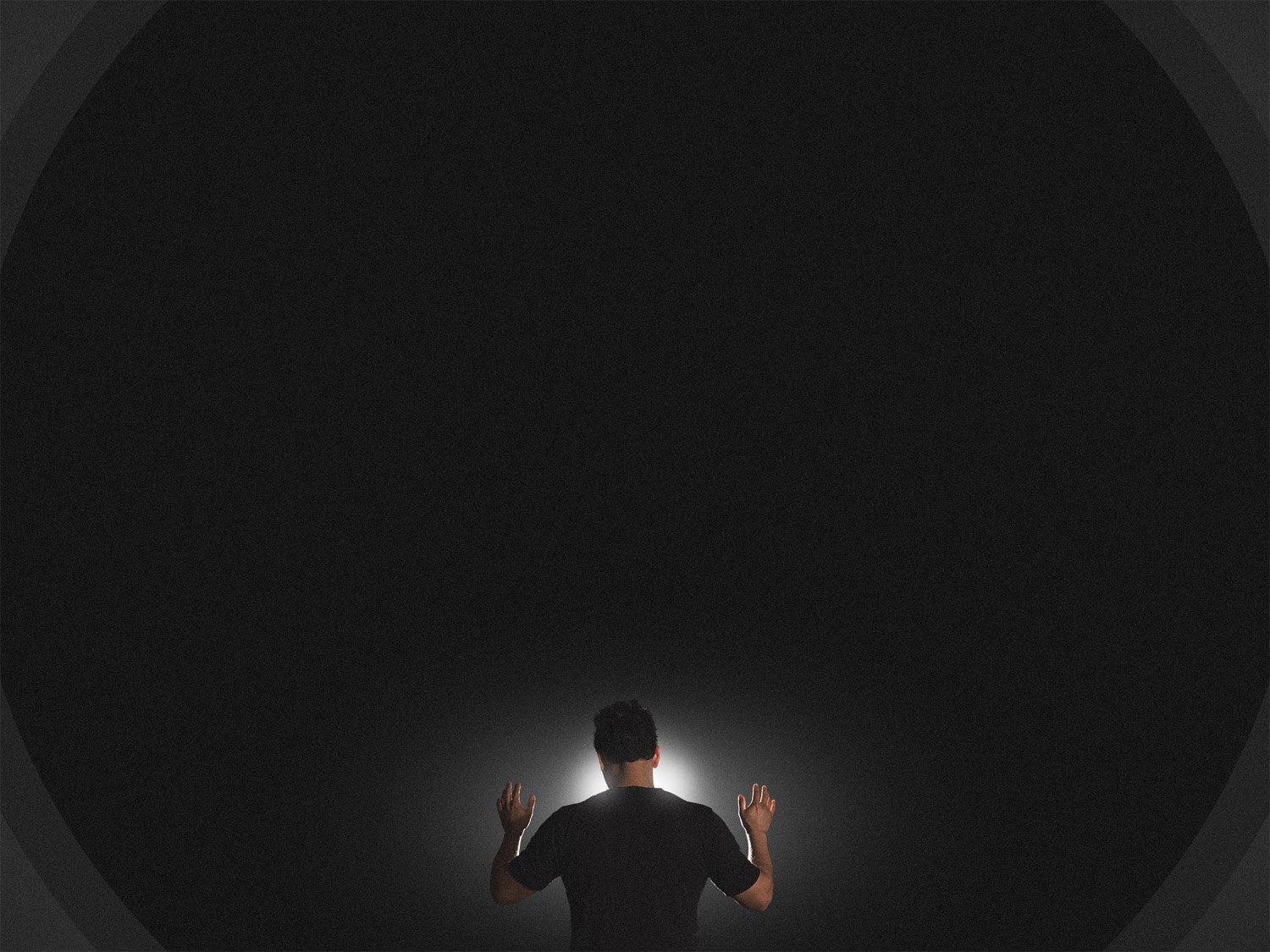 Asa: A “Good” Man Who Did Not Always Trust The Lord
Asa Did “Good” Things As KingI Kings 15:9-14
He Did Not Rely On God In Time Of WarII Chronicles 16:7-10
Asa Did Not Seek The Lord When Facing Physical DiseaseII Chronicles 16:11-14
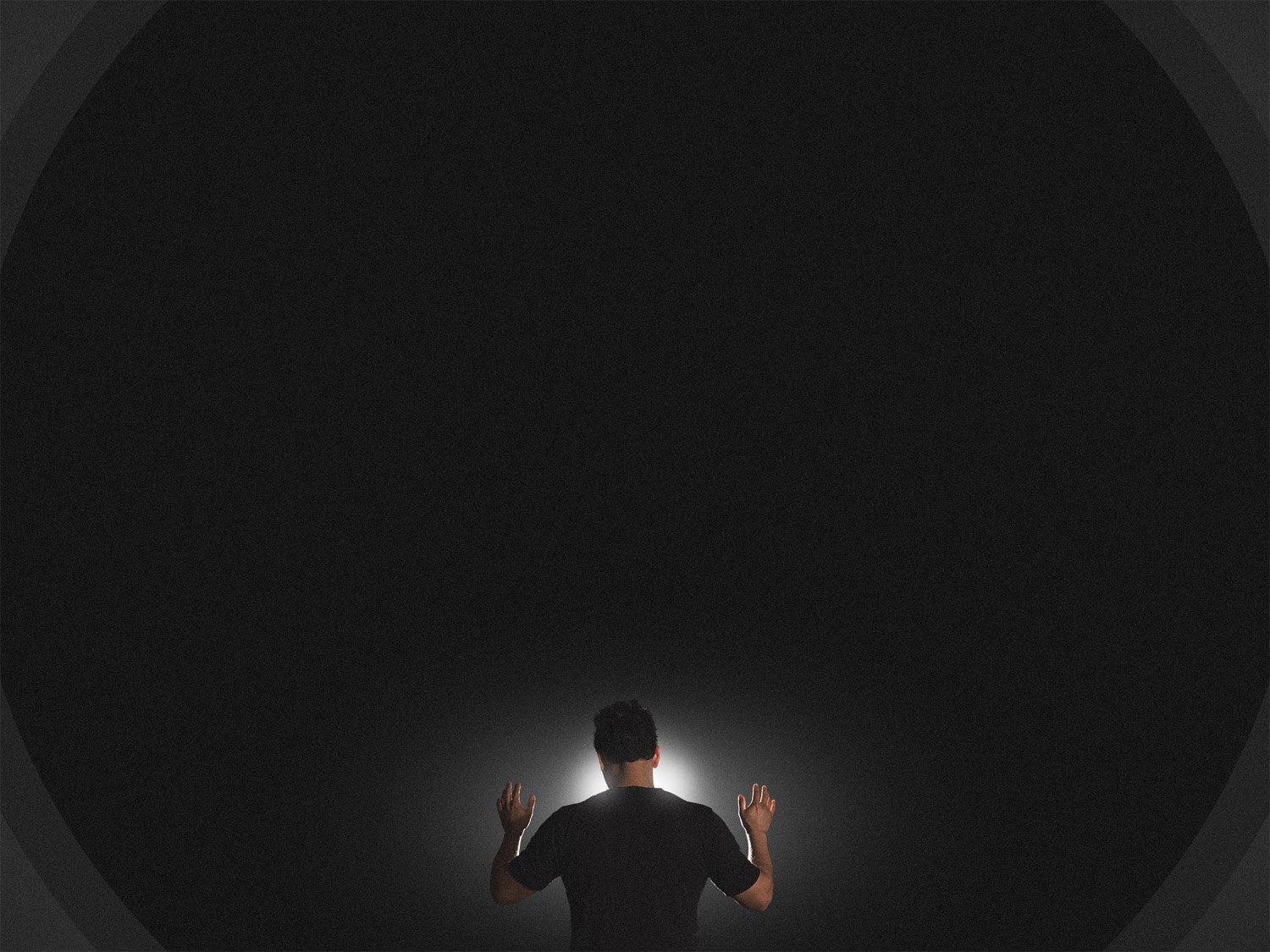 Why Is It So Difficult To Fully Trust The Lord?
We Don’t Like To Give Up ControlGenesis 12:1-3, Hebrews 11:8-16
Times Of Difficulty Shake Our FaithMatthew 6:25-34, Proverbs 10:3
We Think We Know What We NeedI Samuel 8:1-9, 19-22, Is 55:8-9
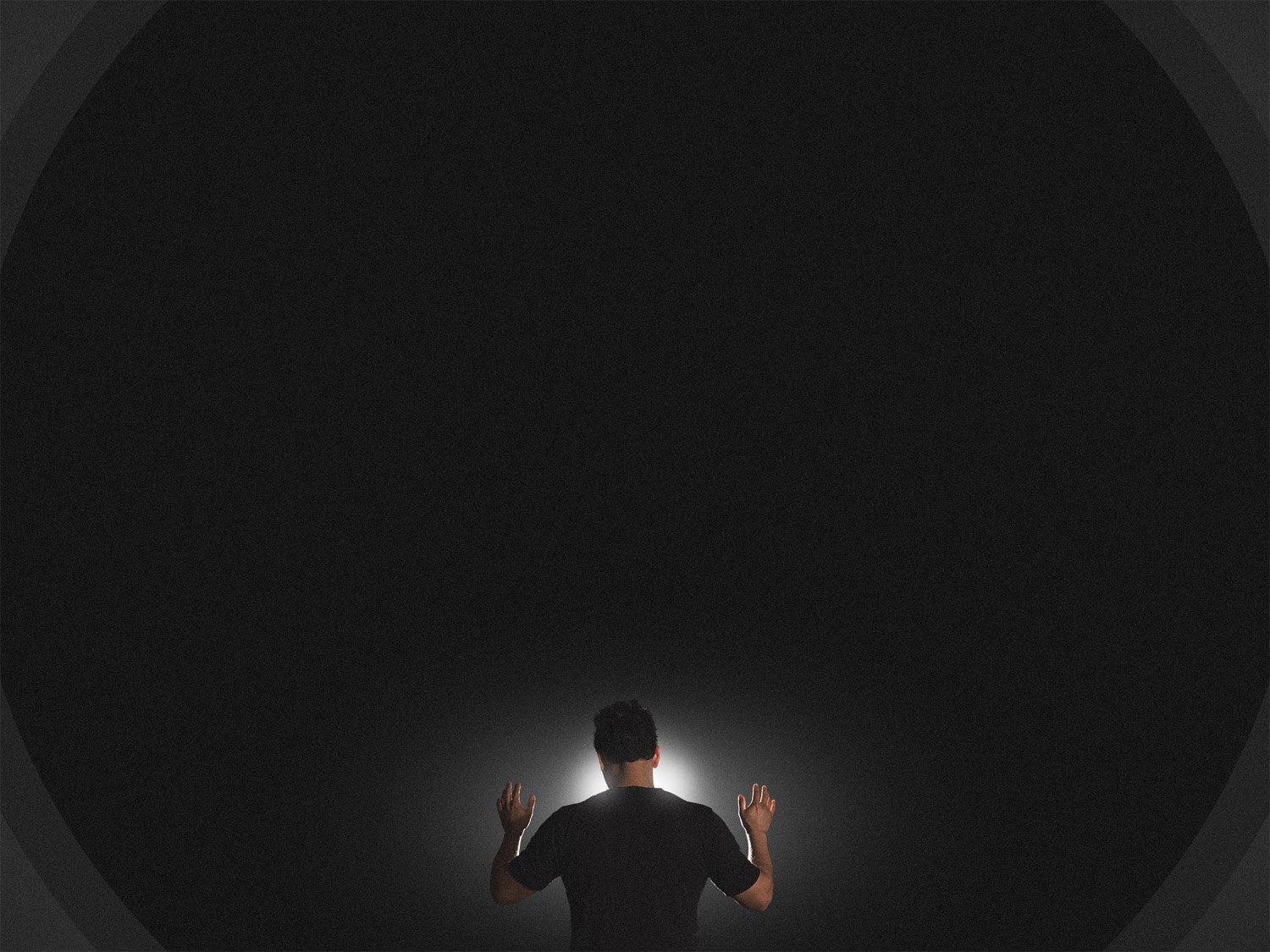 Practical Steps To Trust More In The Lord
Take Perspective Of This Moment In LifeGenesis 37:23-28, 39:16-20, Heb 11:13-16
Trust That God Alone Brings Victory & PeaceII Chronicles 16:7-10, Isaiah 25:1, Phil 4:4-13
Take Perspective Of Eternal LifeMark 9:43-48, Hebrews 11:32-40